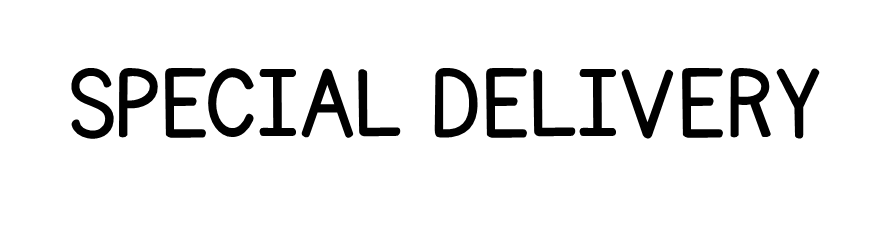 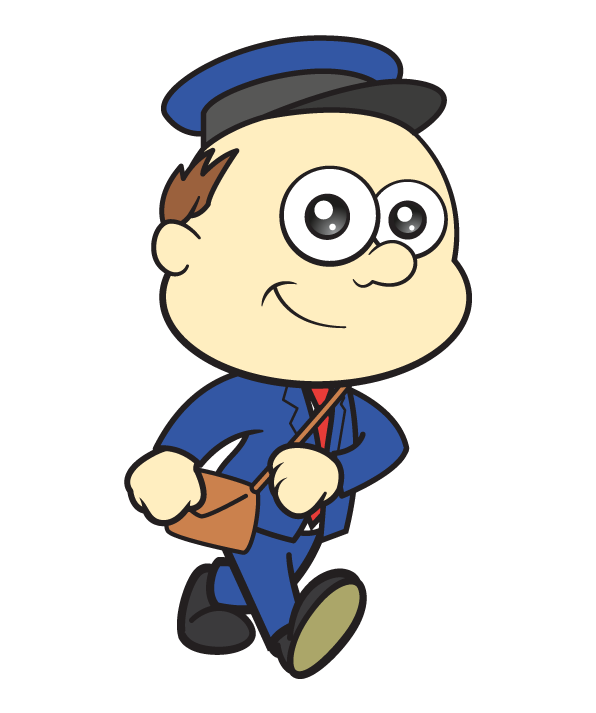 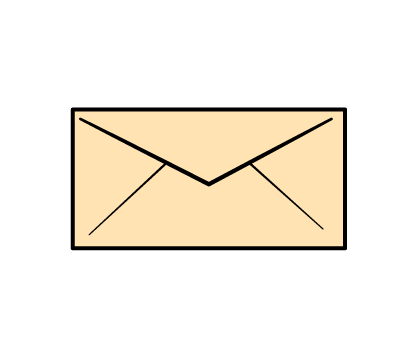 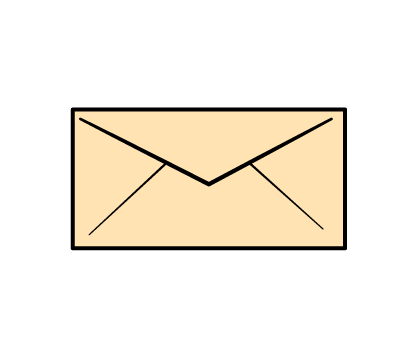 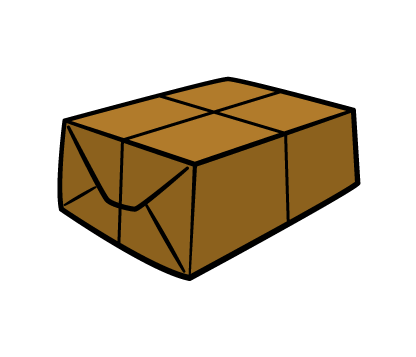 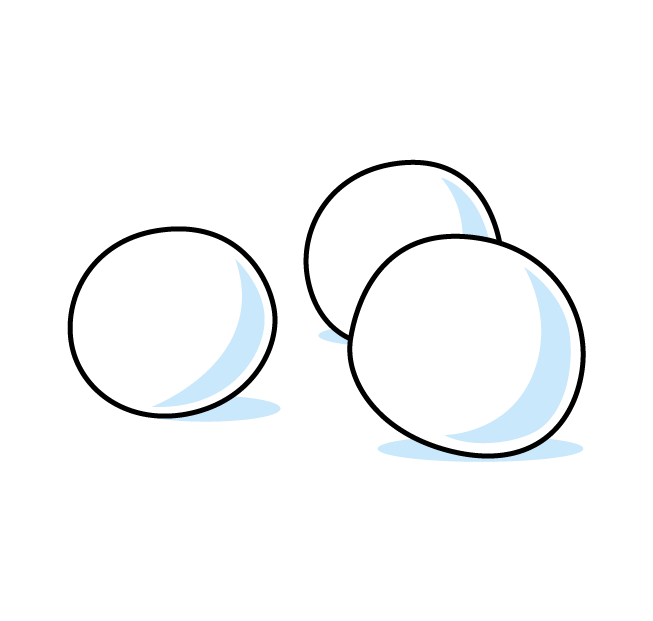 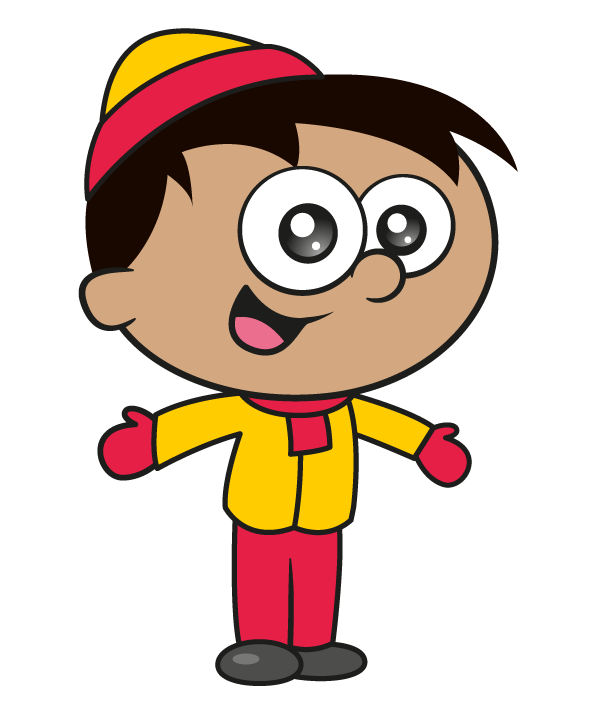 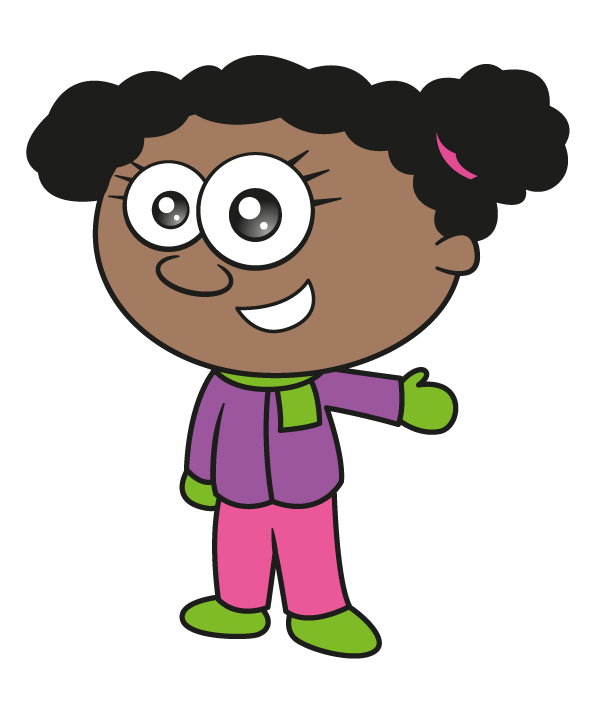 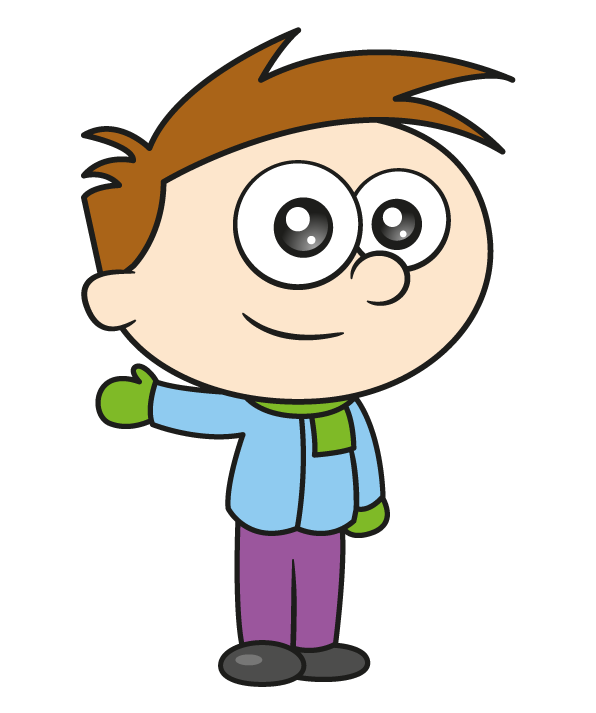 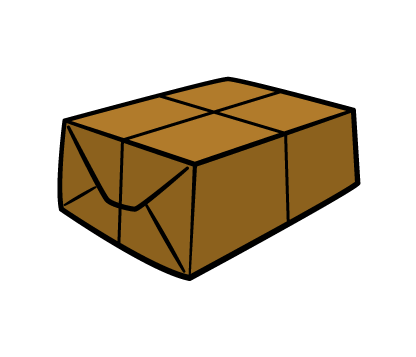 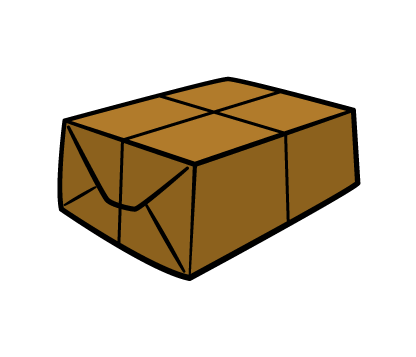 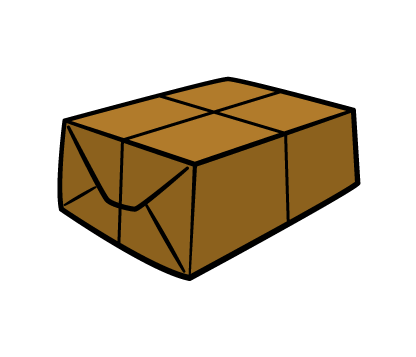 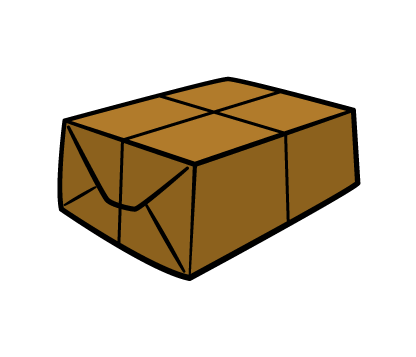 I saw 14 parcels
I saw 20 parcels
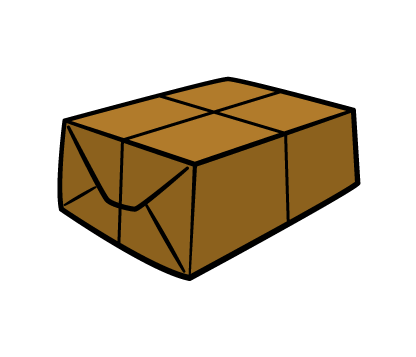 I saw 6 parcels
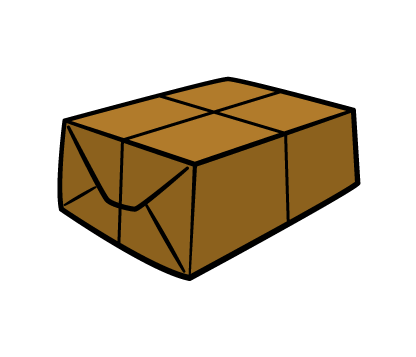 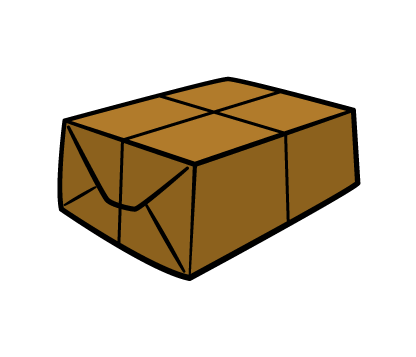 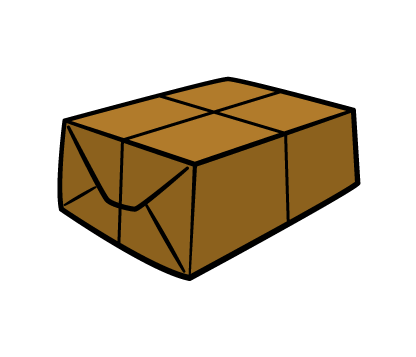 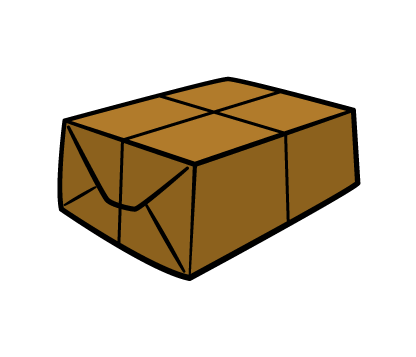 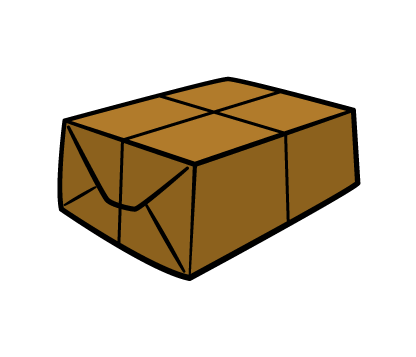 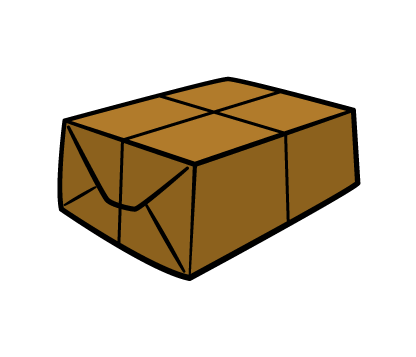 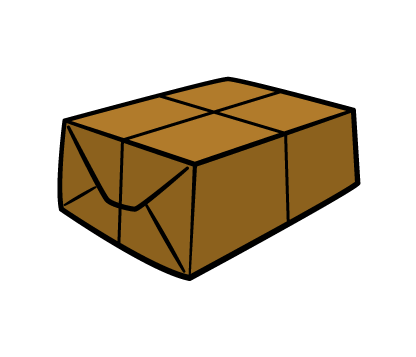 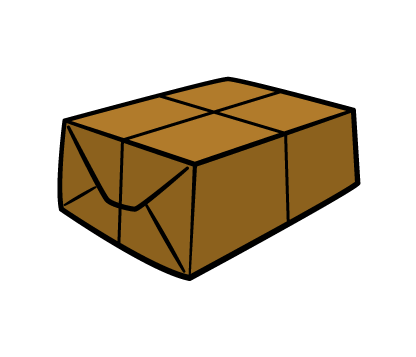 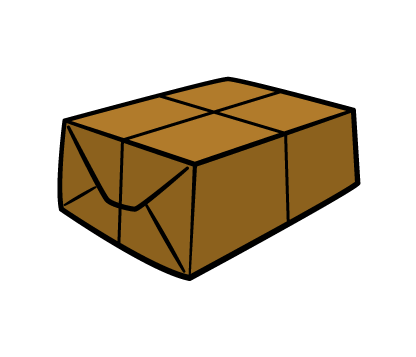 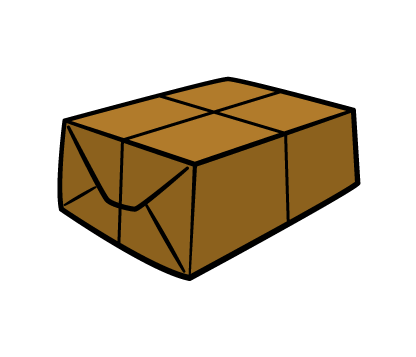 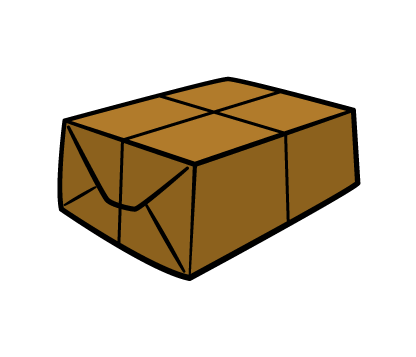 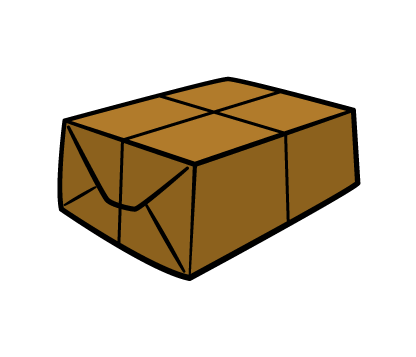 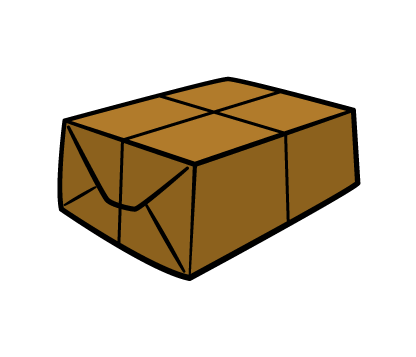 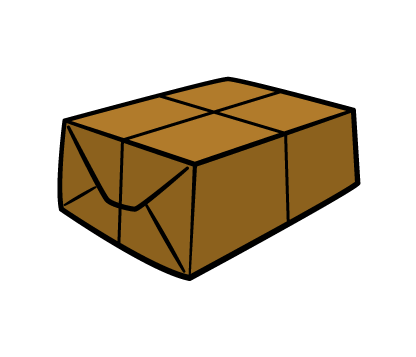 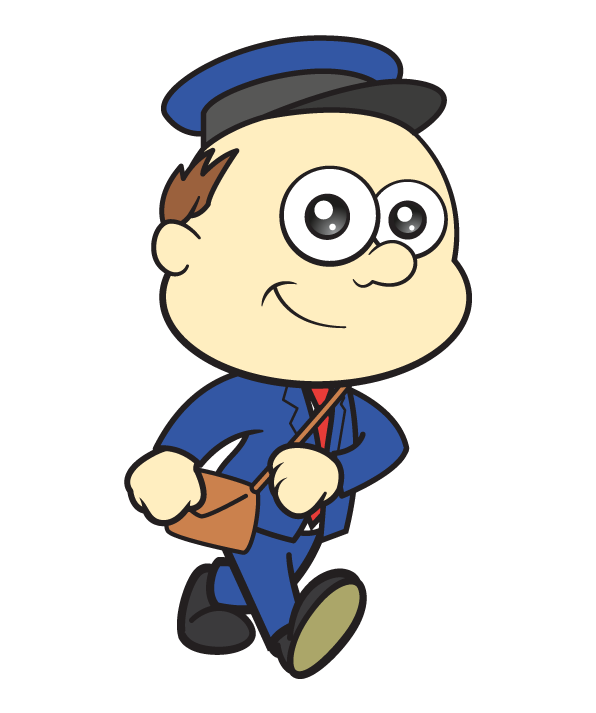 How many parcels does the postman have?
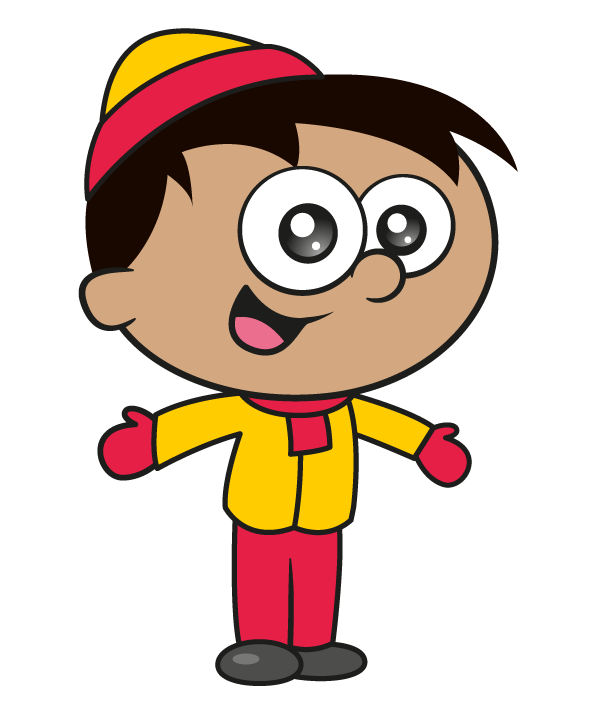 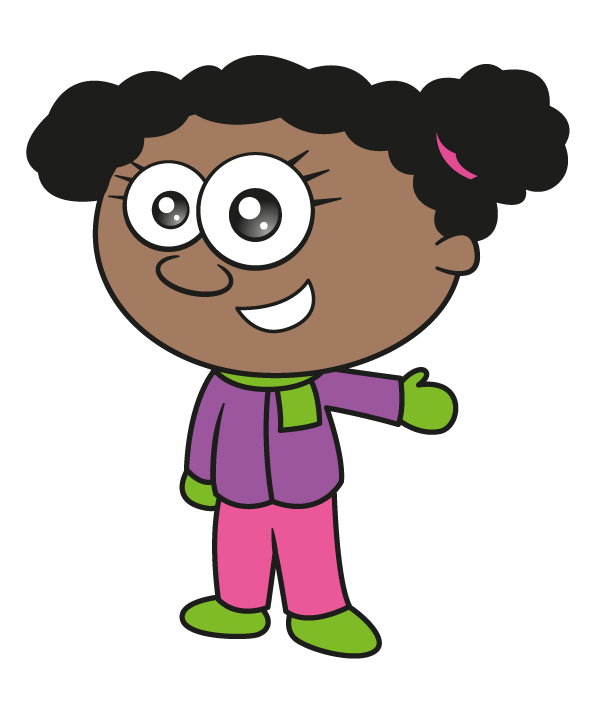 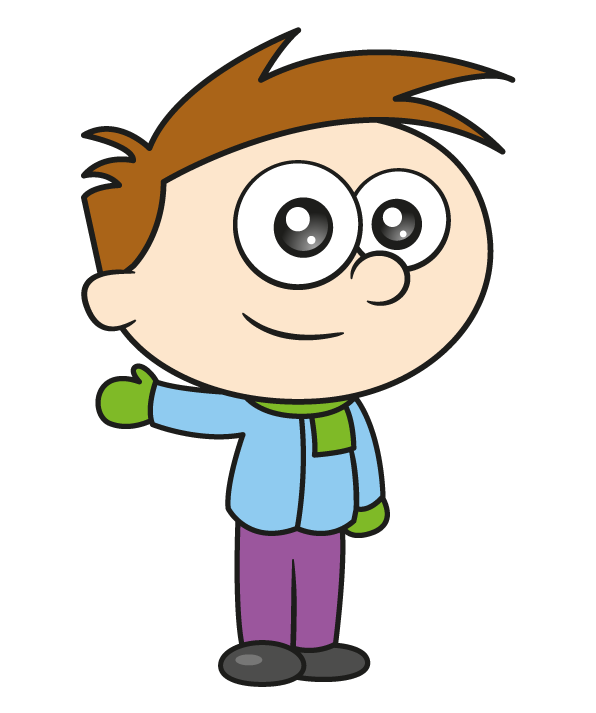 6
14
20
I saw 14 parcels
I saw 20 parcels
I saw 6 parcels
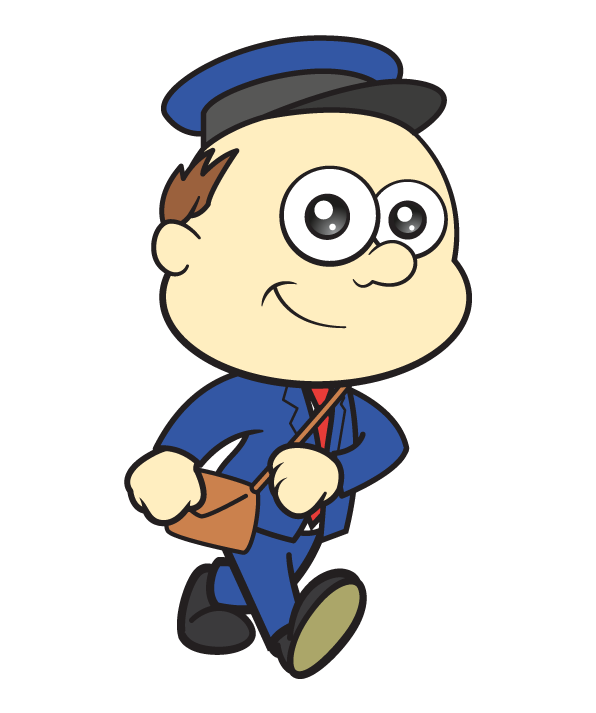 How many parcels does the postman have?
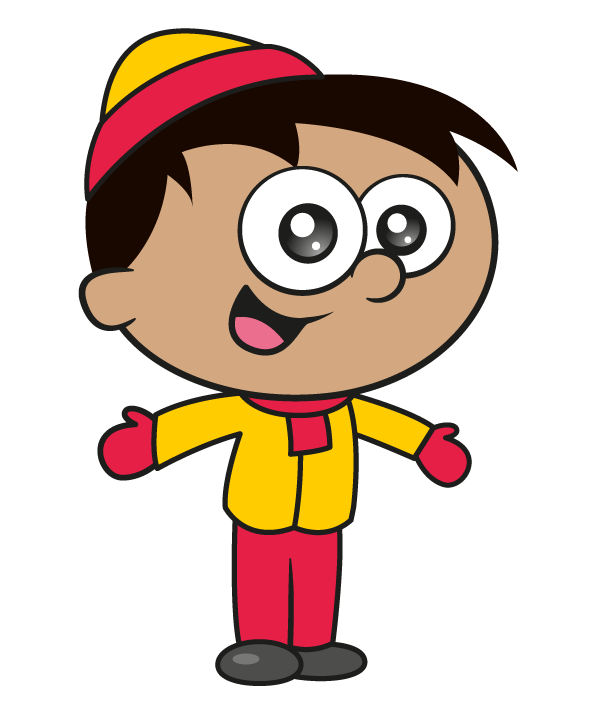 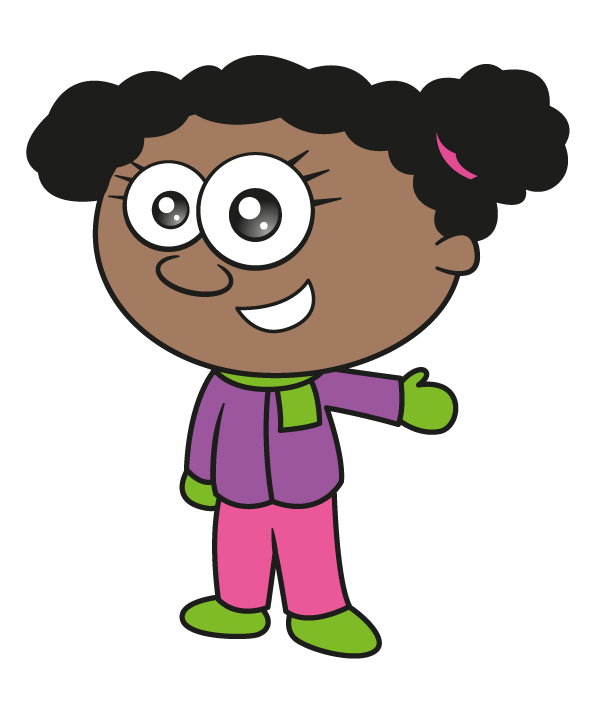 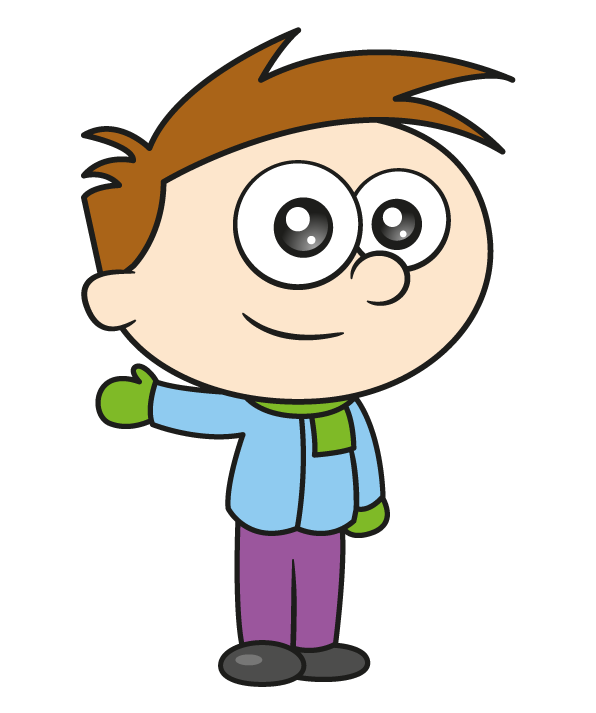 13
18
5
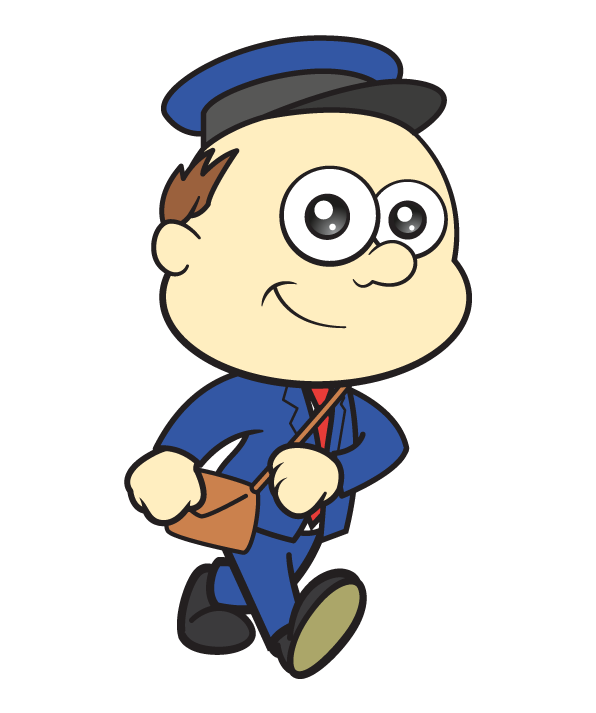 How many parcels does the postman have?
[Speaker Notes: What are the two correct calculations?]
I’m not sure, but it was more than 10
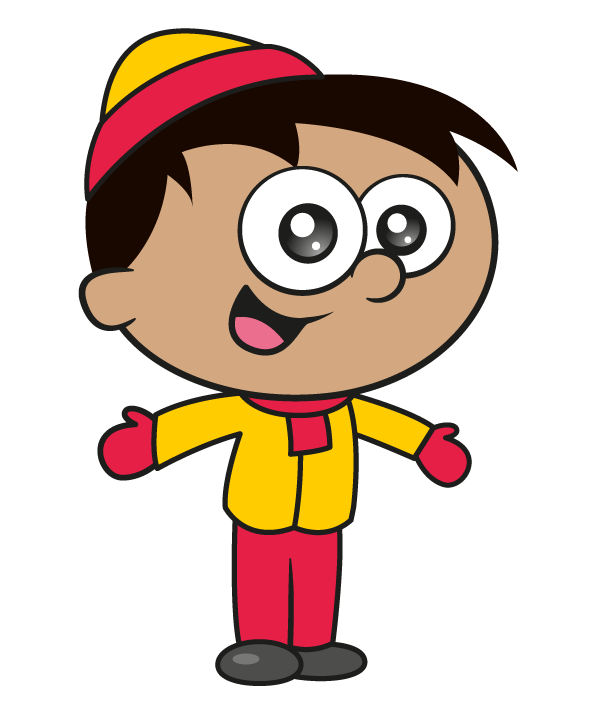 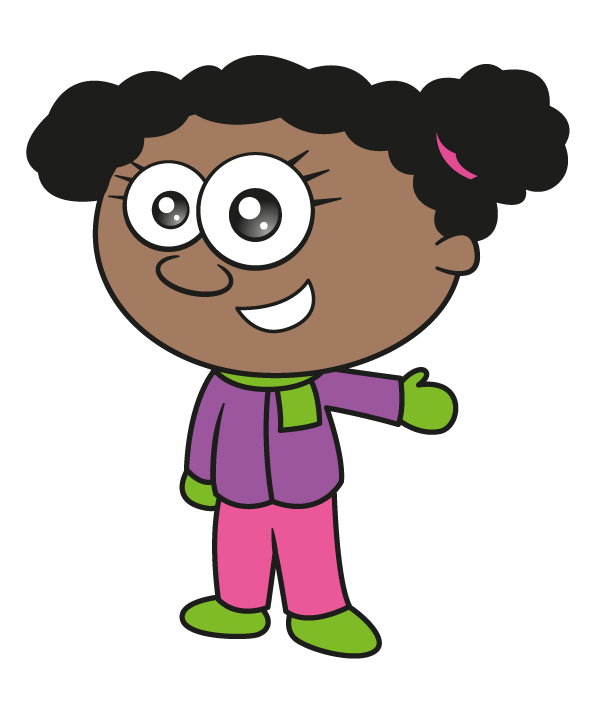 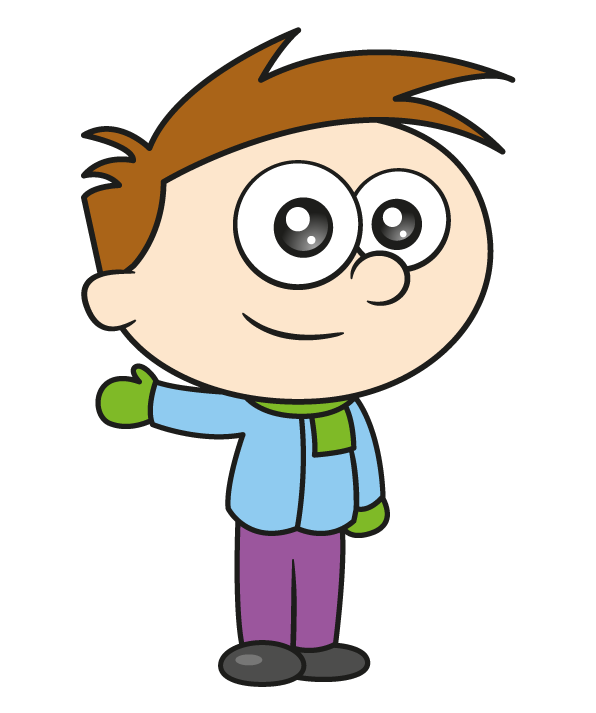 ?
13
8
5
5
8
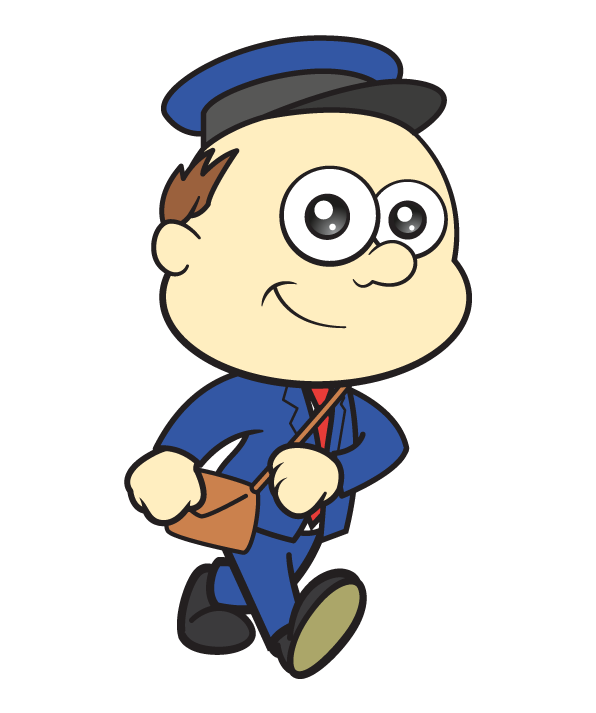 How many parcels does the postman have?
[Speaker Notes: What are the two correct calculations?]
I’m not sure, but it was fewer than 10
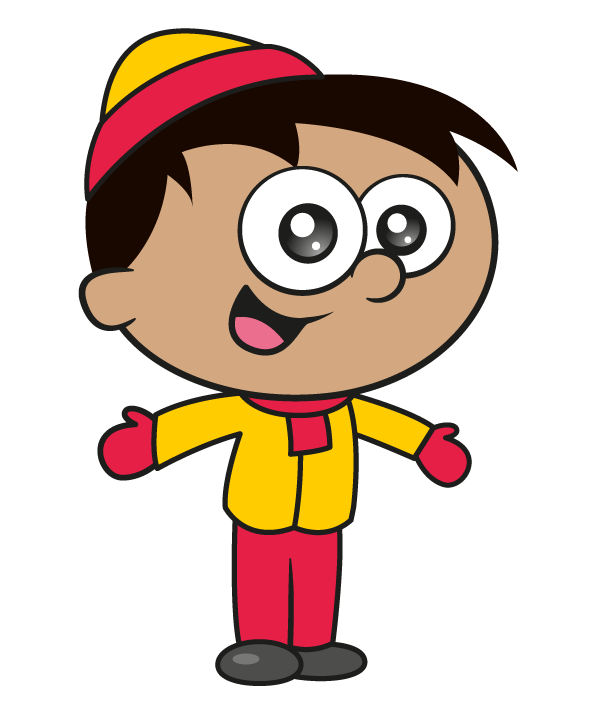 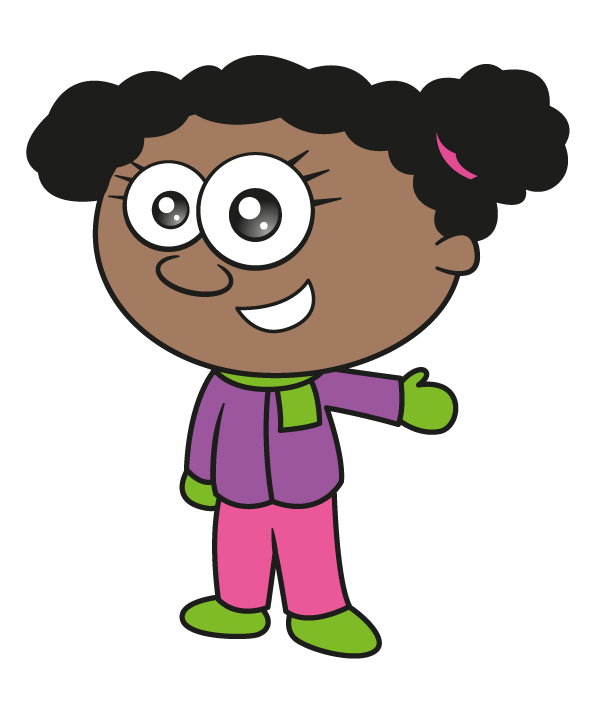 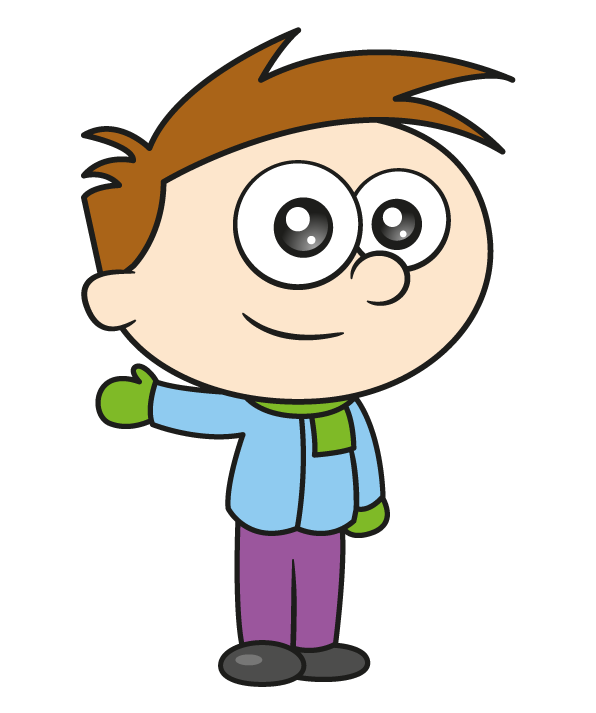 ?
20
20
11
9
?
11
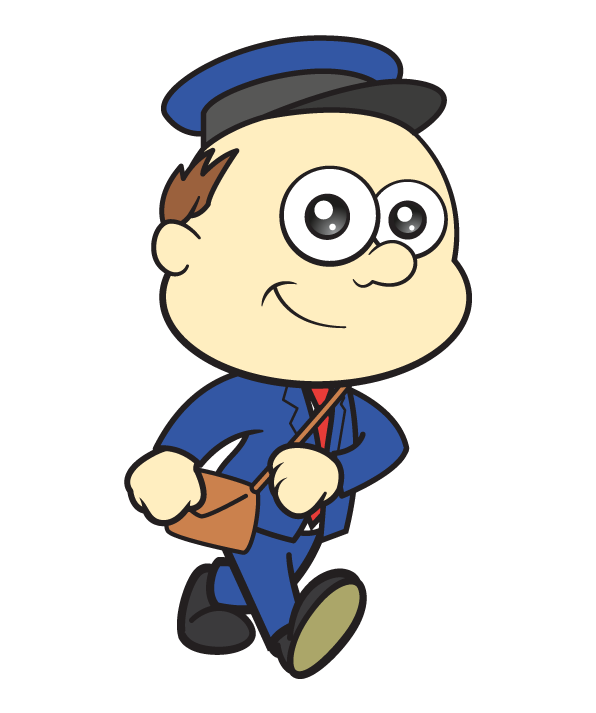 How many parcels does the postman have?
[Speaker Notes: What are the two correct calculations?]
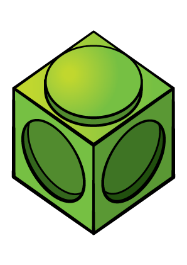 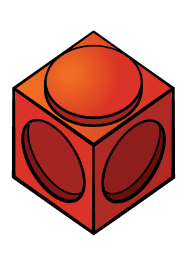 On Monday 6 cm of snow fell.

On Tuesday and Wednesday a total of 10 cm of snow fell. 

3 more cm fell on Wednesday than on Monday.

How much snow fell on each day?
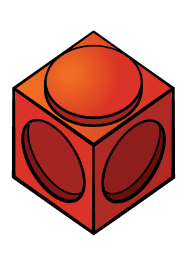 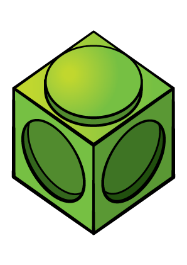 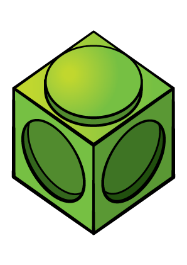 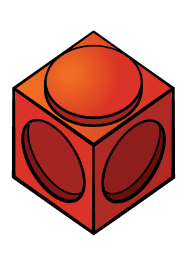 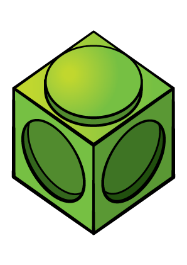 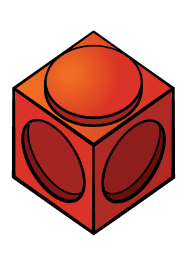 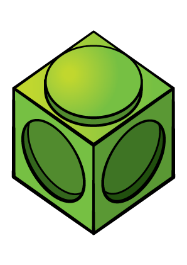 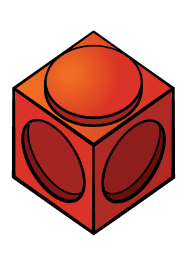 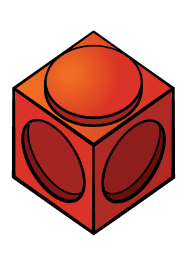 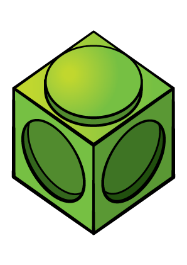 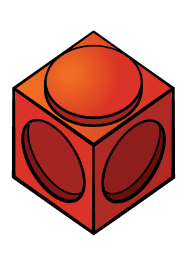 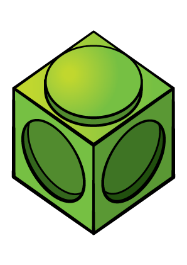 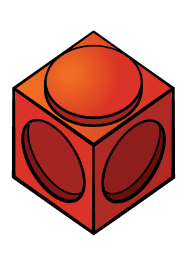 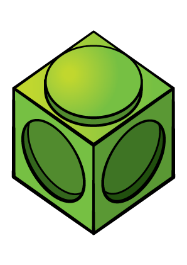 T
W
M
On Monday, Tuesday and Wednesday it snowed.

On Tuesday and Wednesday it snowed the same amount. There was a total of 20 cm. 

On Monday the amount of snowfall was 3 cm less than on Wednesday.

How much snow fell on each day?
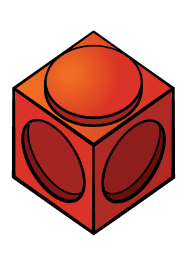 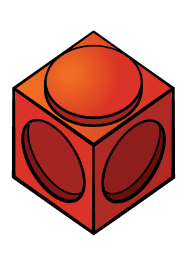 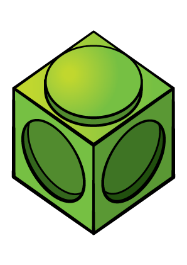 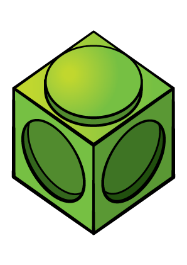 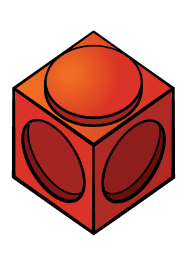 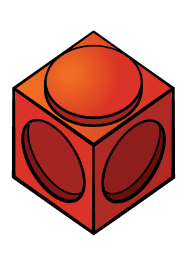 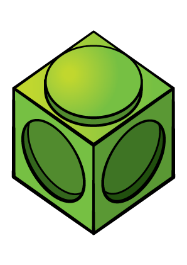 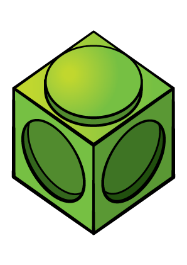 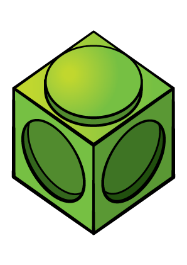 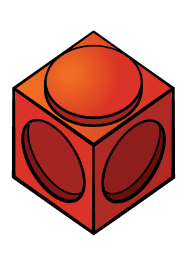 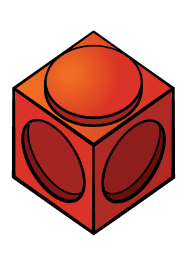 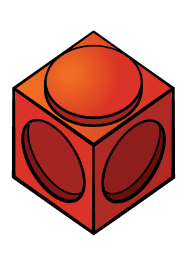 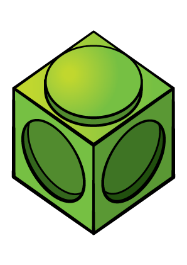 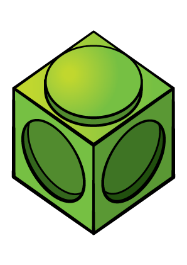 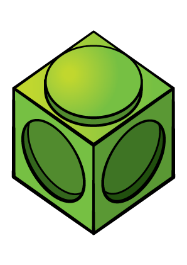 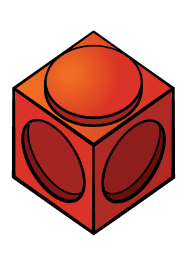 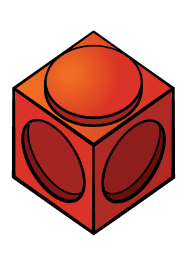 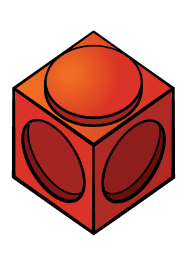 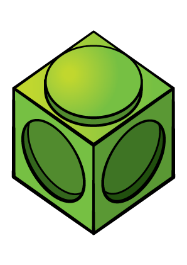 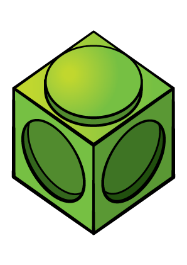 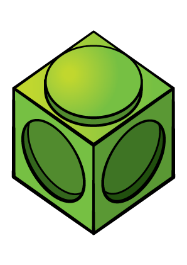 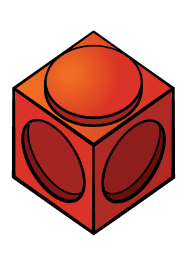 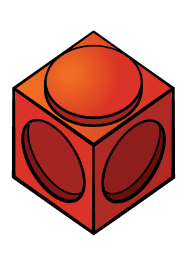 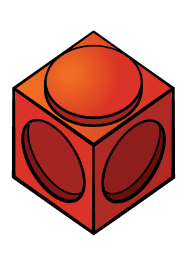 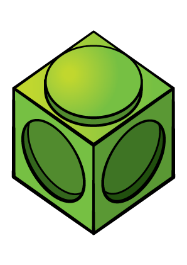 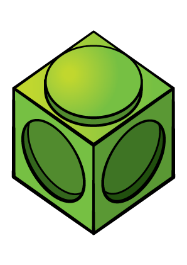 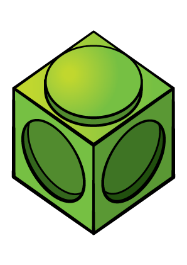 T
W
M